ASOMBRO
ASOMBRO
ALEGRÍA
ALEGRÍA
ENFADO
ENFADO
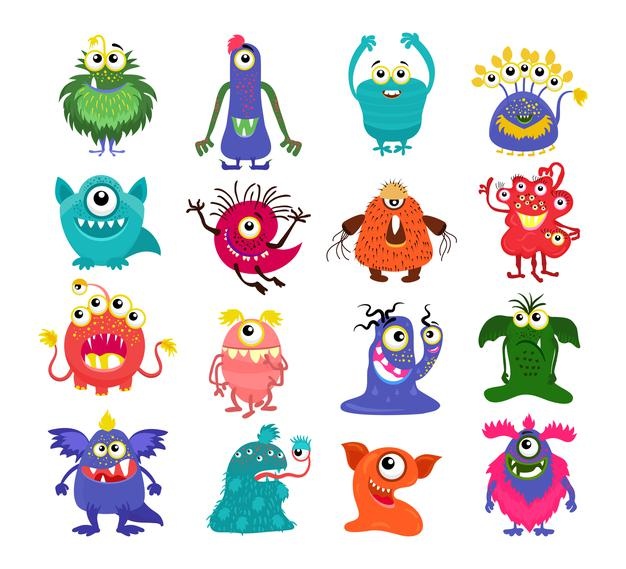 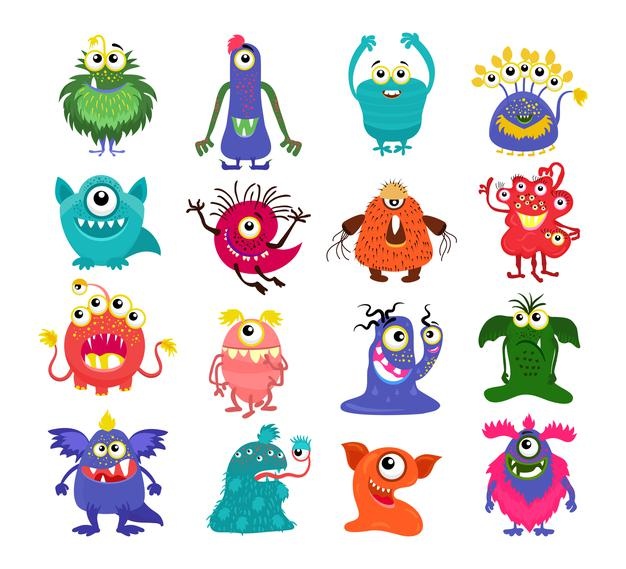 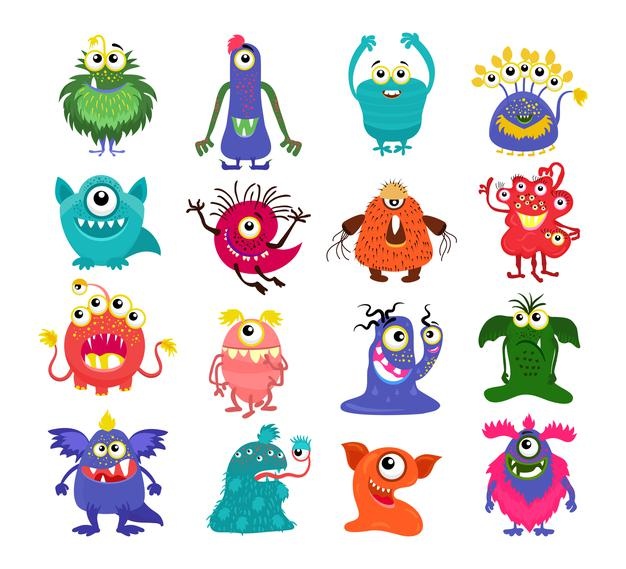 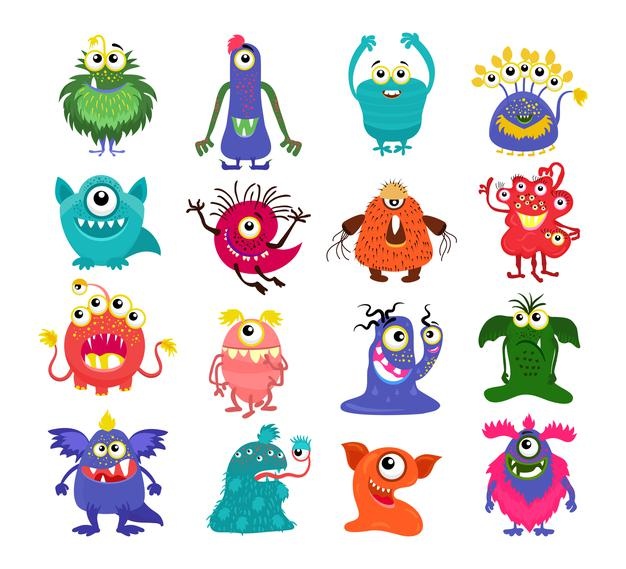 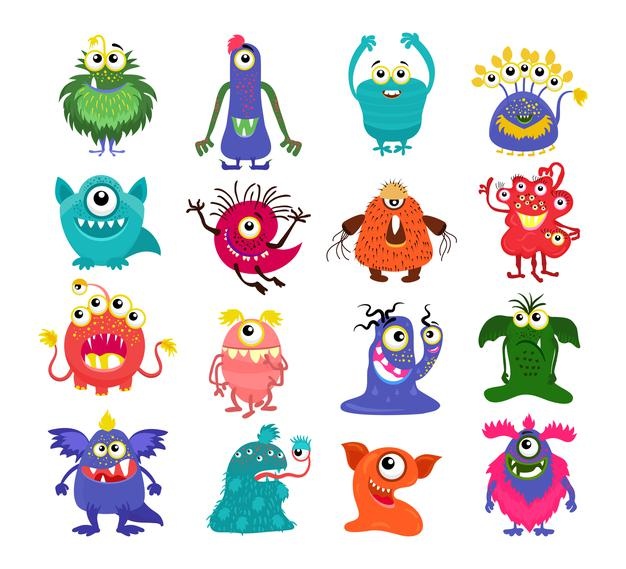 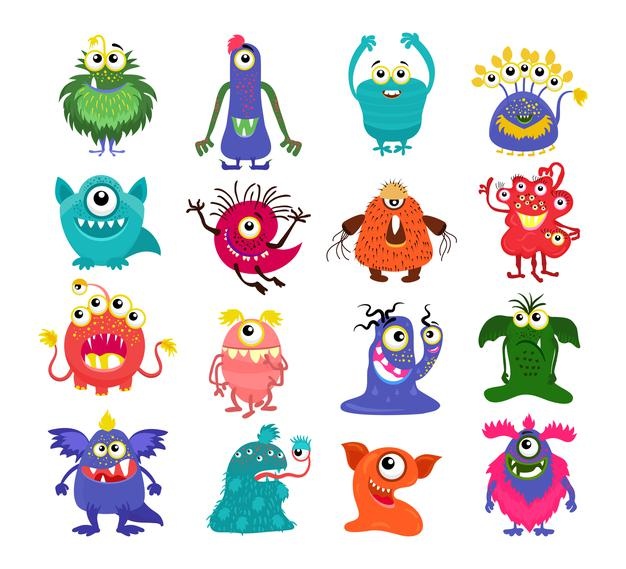 ALEGRÍA
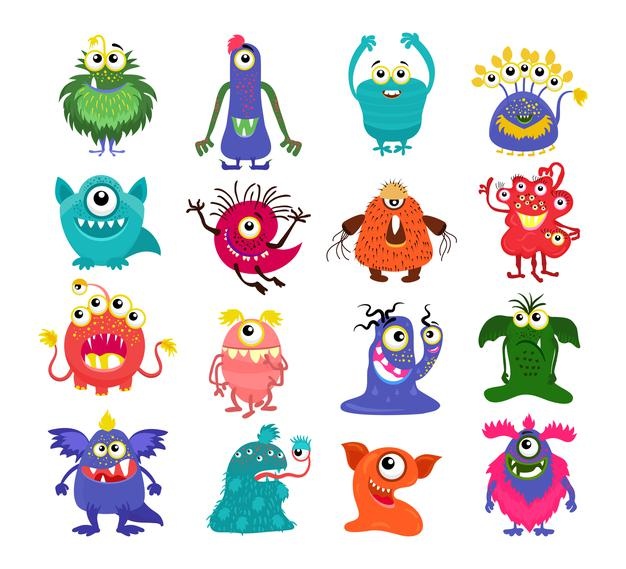 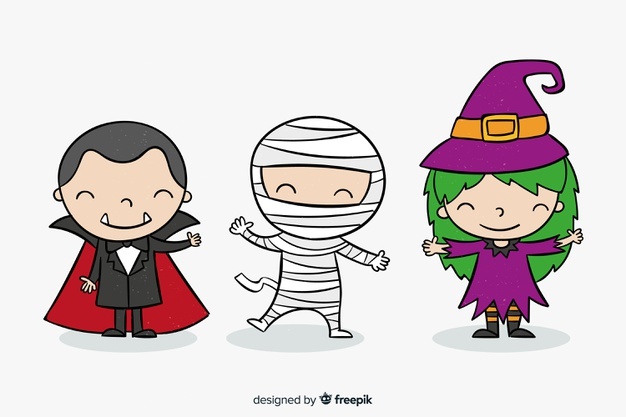 A      L      E      G      R       Í      A